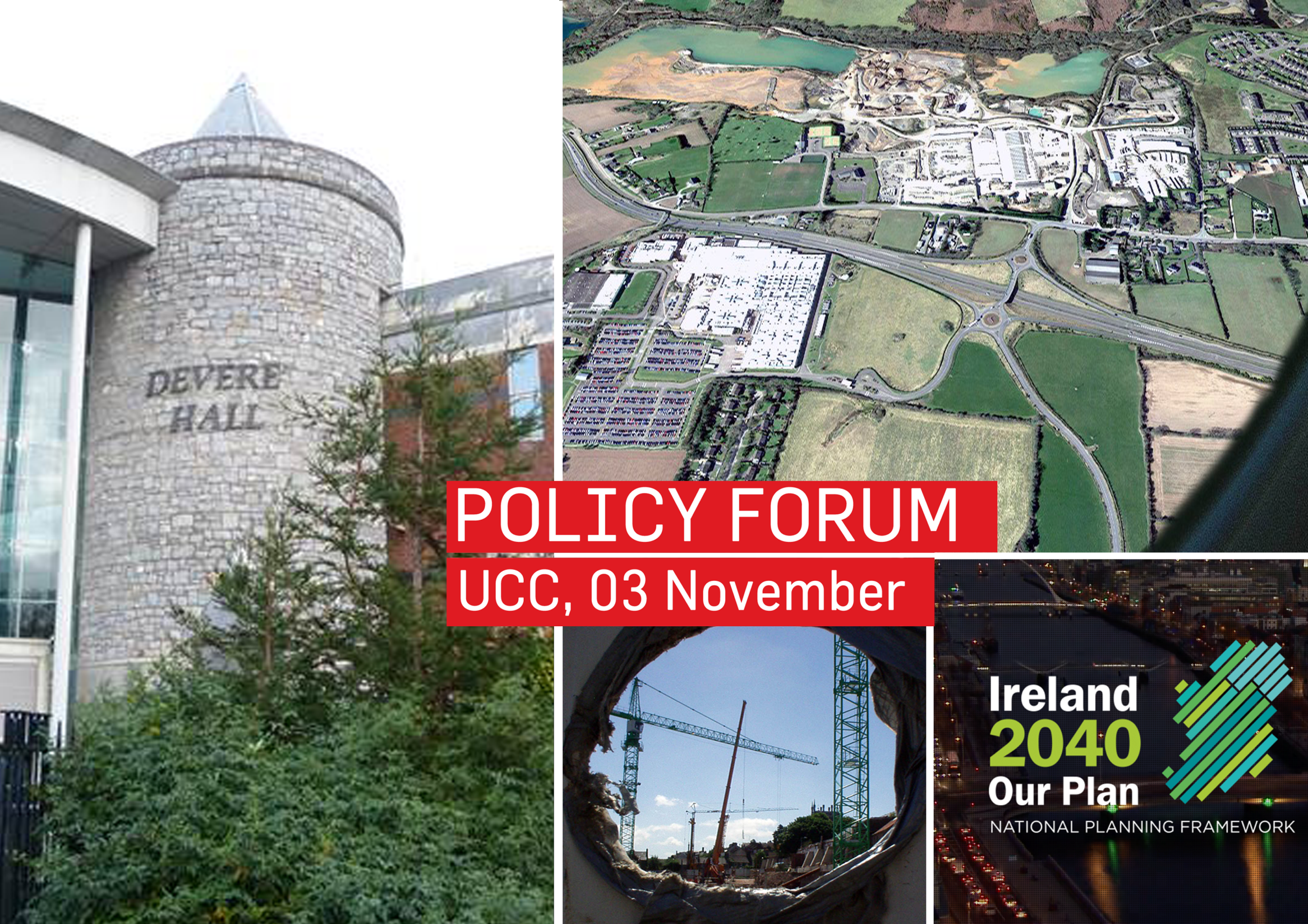 POLICY FORUM
Rethinking Irish Economic Development
WIFI ACCESS
UCC Guests 
username: policyforum-nov-17 
password: Xqqxkj6q
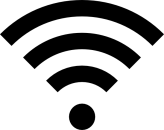 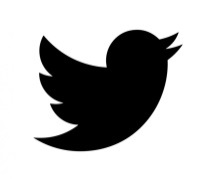 FOLLOW THE FORUM
#PolicyForum 
@CUBSucc
www.cubsucc.com/re-thinking-irish-economic-development
Irish Cluster Policy: A Discredited Idea or the Way Forward?
Eleanor Doyle 
Competitiveness Institute, Dept. of Economics, 
Cork University Business School, UCC.
Policy Forum UCCNovember 3rd 2017
Context …
Clusters – background & current picture

How Cluster Policy is Developed & Implemented

National Cluster picture

Some local issues
Cluster
geographic concentrations of interconnected companies, specialised suppliers, service providers, firms in related industries, and associated institutions (for example universities, standards agencies, and trade associations) in particular fields that compete but also co-operate (1990; 1998 p197)
If Cluster is answer … what’s the Question?
Observation: success of places in specific activity i.e. international exporting success
Cluster outcome: set of conditions 






Q: What set of conditions explain a location’s success in internationally successful activities?
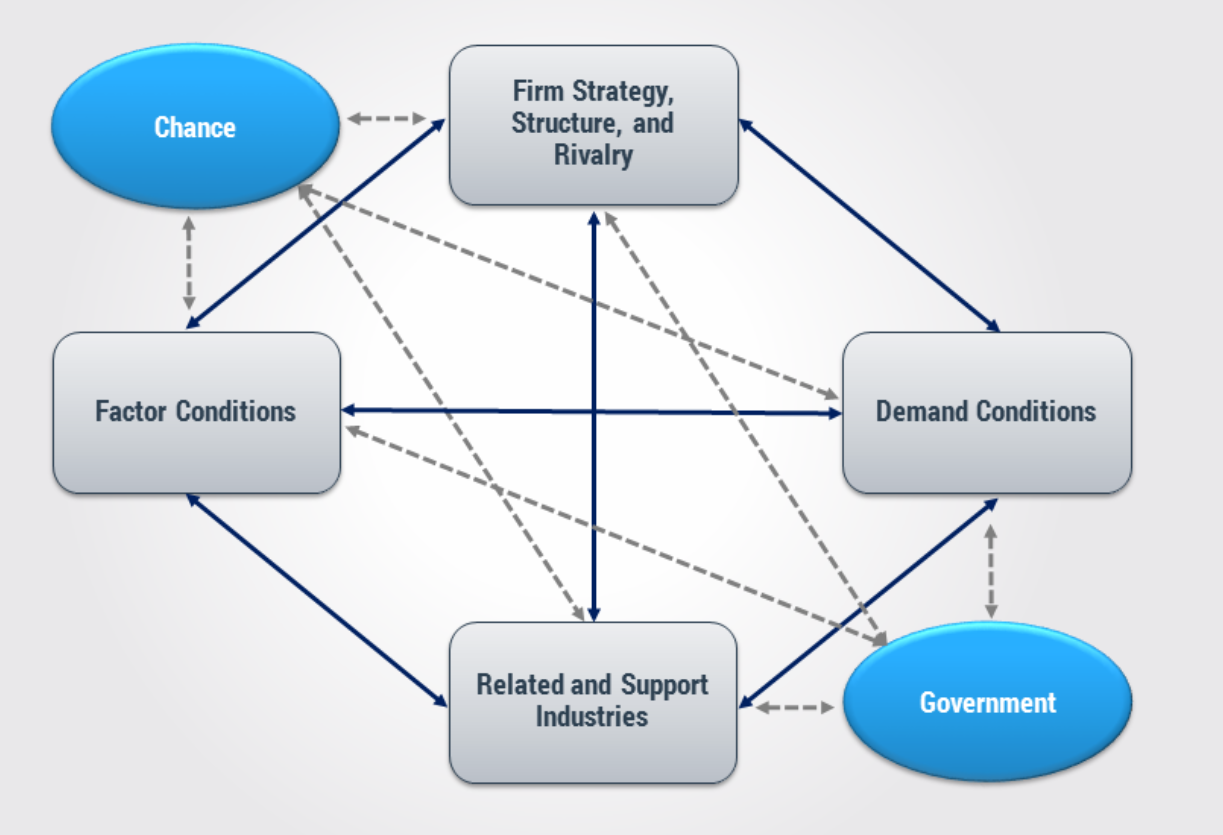 Strong clusters feature co’s
- Higher productivity 
- Higher rate of start-ups
- Higher innovation capacity
Cluster Activity Categories – 51 (ind + ser)
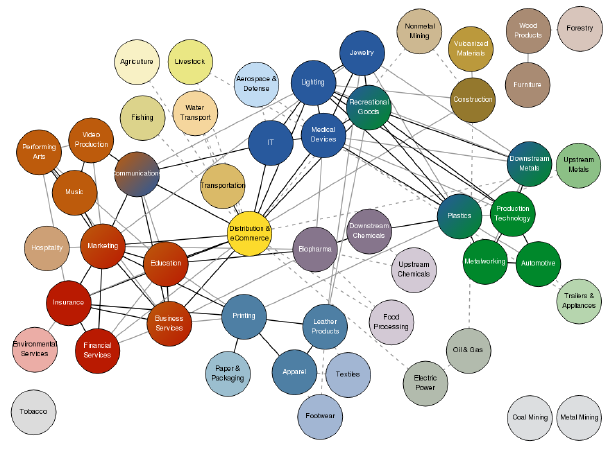 Co-location of employment & establishments  | Similarities in skill use | Input-Output linkages (national)     US Cluster Mapping Project
POLICY Evolution of Question
Q: How to improve locations’ competitiveness i.e. for internationally successful businesses?

A: Cluster Initiatives: 
organised effort to increase the growth and competitiveness of a cluster within a region, involving cluster firms, government and/or the research community  (Sölvell et al., 2003).
Bridge Builders ….
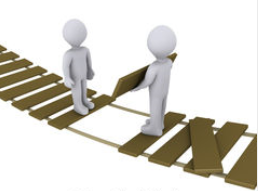 POLICY -  Cluster Initiatives & Bridge Building
IDENTIFY GAPS & TARGET INTERVENTIONS
Cluster businesses: firm to firm local;
Firm-to-Research, firms, research laboratories & HEIs; 
Firm-to-Education, i.e. education providers;
Firm-to-Capital, investors - banks, venture capitalists & business angels;
Firm-to-Public actors, exchange between firms and government incl.  gov. agencies; 
Firm-to-Cluster, exchange with other clusters; 
+ Firm-to-Global markets & value chains.
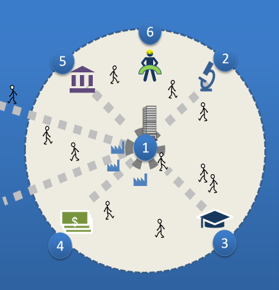 POLICY -  Cluster Initiatives & Bridge Building
IDENTIFY GAPS
TARGET INTERVENTIONS
Cluster businesses: firm to firm local;
Firm-to-Research, firms, research laboratories & HEIs; 
Firm-to-Education, i.e. education providers;
Firm-to-Capital, investors - banks, venture capitalists & business angels;
Firm-to-Public actors, exchange between firms and government incl.  gov. agencies; 
Firm-to-Cluster, exchange with other clusters; 
+ Firm-to-Global markets & value chains.
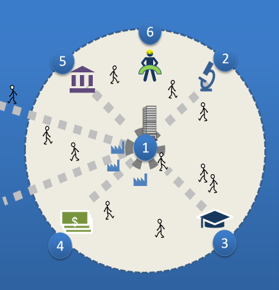 Once market test passed????
CI: Wide Potential of Objectives, Scope, Tools …
HR upgrading 
Cluster expansion
Internationalization
Commercial cooperation
Innovation 
Business environment

collective knowledge management & exploitation strategy
From Surveys of European Cluster Managers (2008, 2012, 2015)
Cluster Policy
Set of policy interventions aiming at strengthening existing clusters or facilitating the emergence of new ones (European Commission, 2008: 28)

Delivered through Cluster Initiatives, Cluster Organizations, Cluster Managers
Cluster Policy Approaches
Most important regional strategy for EU 7th Framework Programme (€8bn+ R&Inn. 2007-13)
Germany: Regional gov. cluster policy mid 2000s
Austria: Clusterland 1997 – 7 clusters state driven;
France: competitiveness poles, mix of spatial, regional development & tech. policy (+Holland)
Finland: tech & innovation policy – region level.
Ireland …. Enterprise 2025 (nascent; sector/cluster); Innovation 2020 (clusters of research centres; HEIs);
DJEI Briefing doc – clusters related to sectors
Phases in Developing Cluster Policy (Initiatives)
World Bank Approach (2009)
European Cluster Programmes: Findings & Trends 2015
Fewer countries with dedicated cluster programmes relative to 2008. Scope towards regional development & innovation.
Cluster programmes more selective – targeting mature, world-class and emerging industries.
Cluster management excellence focus across all programmes.
Supports for Internationalisation important in most programmes.
Increasing professionalization of cluster and development of business support services as non-monetary supports.
Majority of cluster programmes are well linked to national or regional specialization or innovation strategies
Meier zu Koecker, G. and Mueller, L. (2015) Cluster Programmes in Europe, European Cluster Observatory Report.
[Speaker Notes: To]
Ireland  - Policy
Revising national cluster policies and programmes and putting new programmes in place.  
Evidence in the Action Plans for Jobs (2017) which identify specific areas of focus for different regions

Change in Focus
To qualify for funding via EU 8th framework (Horizon 2020) countries required to have Regional Innovation Strategies for Smart Specialisation

Ireland used a National Research Prioritization Exercise (NRPE) initiated in 2010 for the RIS3 submission
Clusters & Regions
Ireland: Cluster Categories
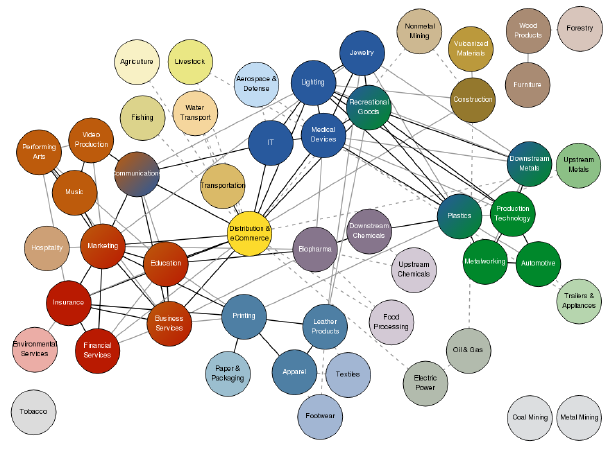 O’Connor, Doyle & Brosnan, 2017
Ireland: Regional Clusters
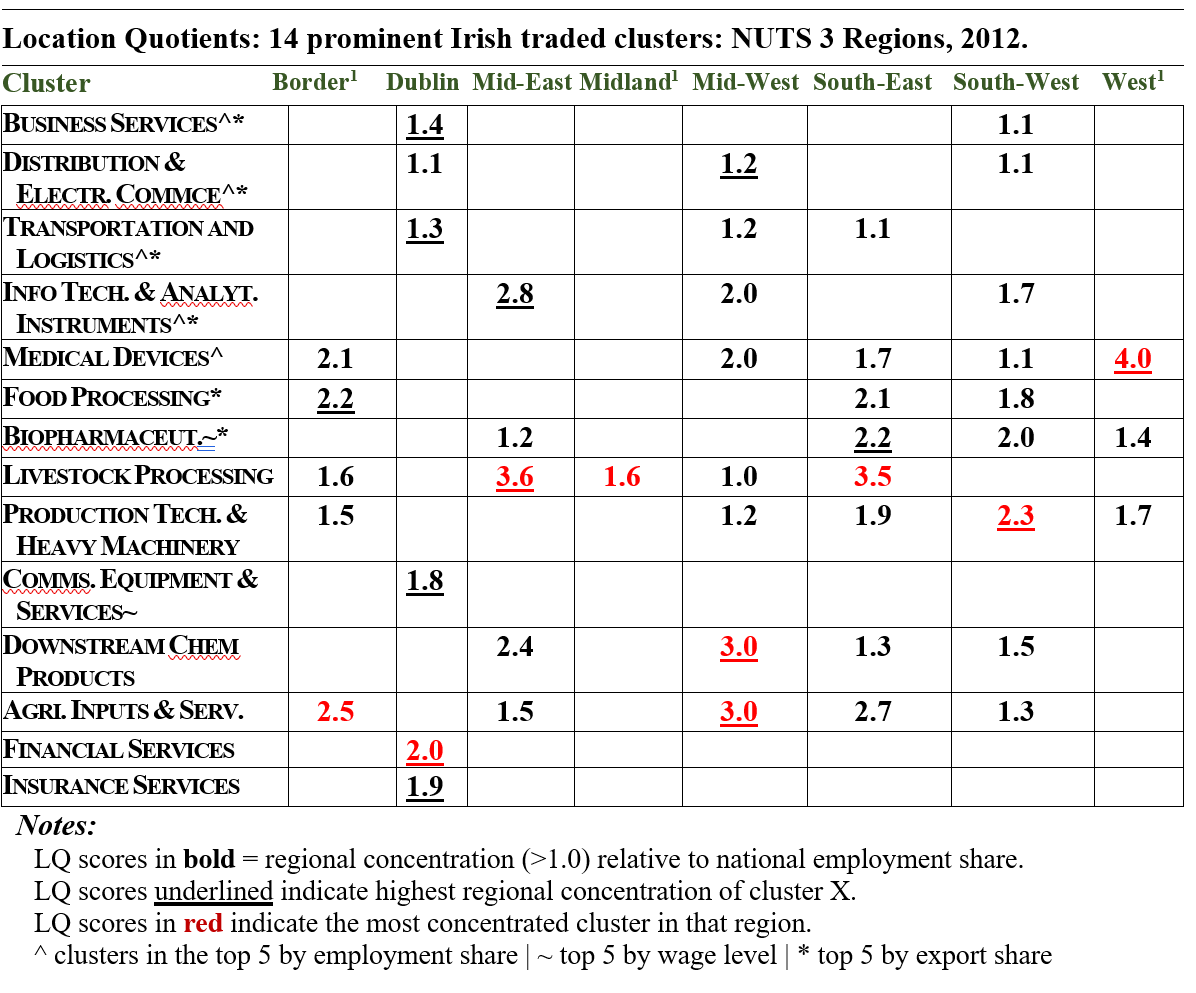 O’Connor, Doyle & Brosnan, 2017
Irish Cluster Policy
Ireland has not done cluster policy (initiatives …)

8 mentions in APJ ’17: Grow sectoral clusters (p41: p70)





Meaningful development / implementation
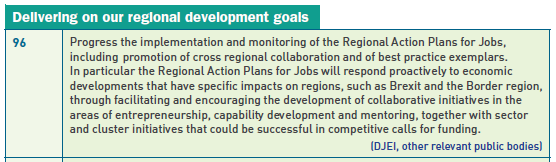 Chap 9: Strengthening Clusters
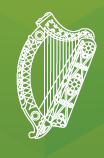 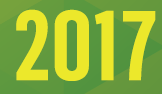 Cluster Policy Ireland?
Bottom-up, decentralized approach of Cluster Initiatives.  Region perspective & outward focussed
Historically, answering a different question. Building FDI further ….
BUT revising National Cluster Policy … can
Develop further connections for exporting SMEs
See cluster boundaries beyond Ireland
APJ - Using cluster outside its meaning – not linked to national or regional specialization, RIS3, or innovation strategies.
Could use revision of National Policy to bring greater coherence across policy range – innovation, regional development, via regions.
Questions, Comments;

e.doyle@ucc.ie
Latest Policy Evolution:Q: How to account for cluster stage in improving locations’ competitiveness?
Tools in Cluster Initiatives
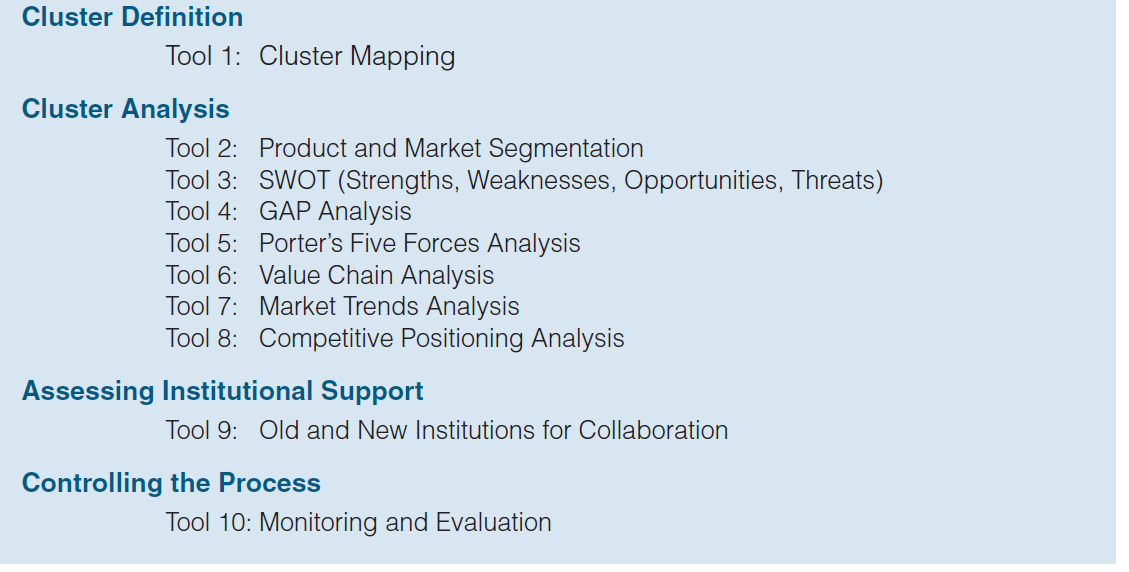 World Bank Approach
POLICY FORUM
Rethinking Irish Economic Development
WIFI ACCESS
UCC Guests 
username: policyforum-nov-17 
password: Xqqxkj6q
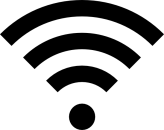 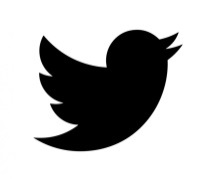 FOLLOW THE FORUM
#PolicyForum 
@CUBSucc
www.cubsucc.com/re-thinking-irish-economic-development